Тема:  Панно «Победный букет сирени»
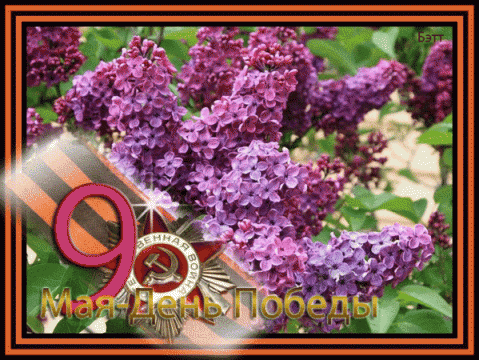 Подготовила педагог дополнительного образования
 Кондрыко Ирина Николаевна.
Сирень распустила цветы
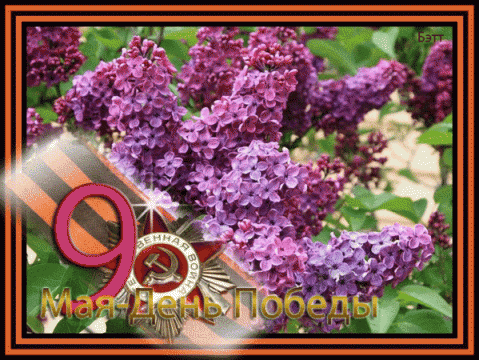 Сирень-символ победы 1945 года
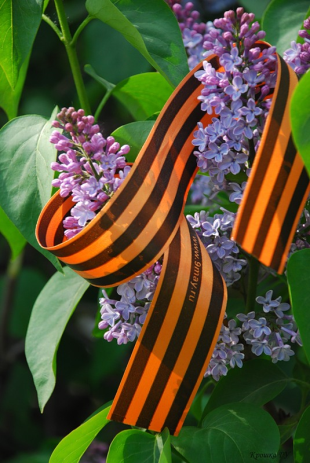 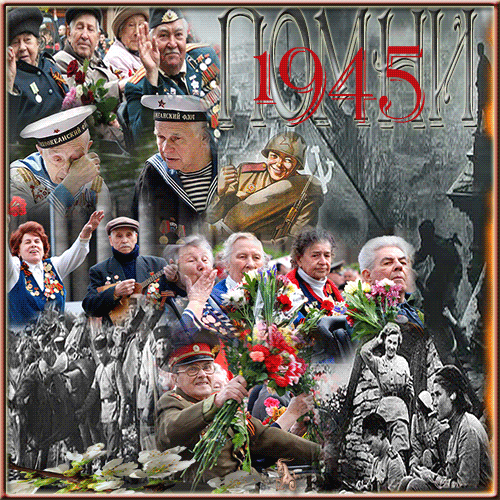 Солдаты победители
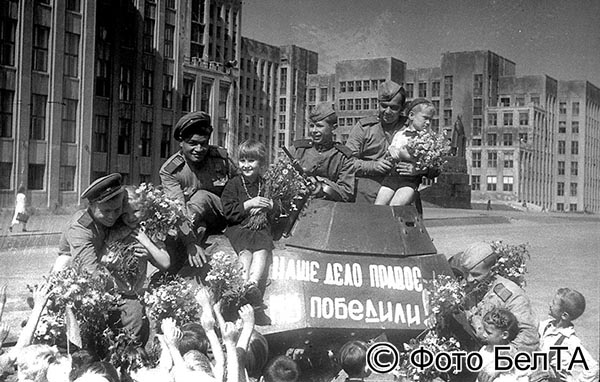 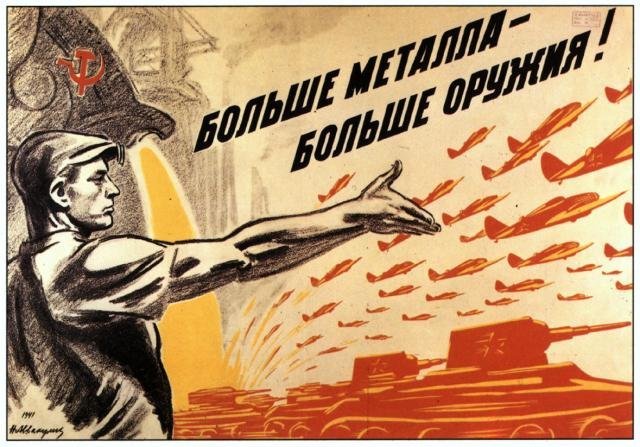 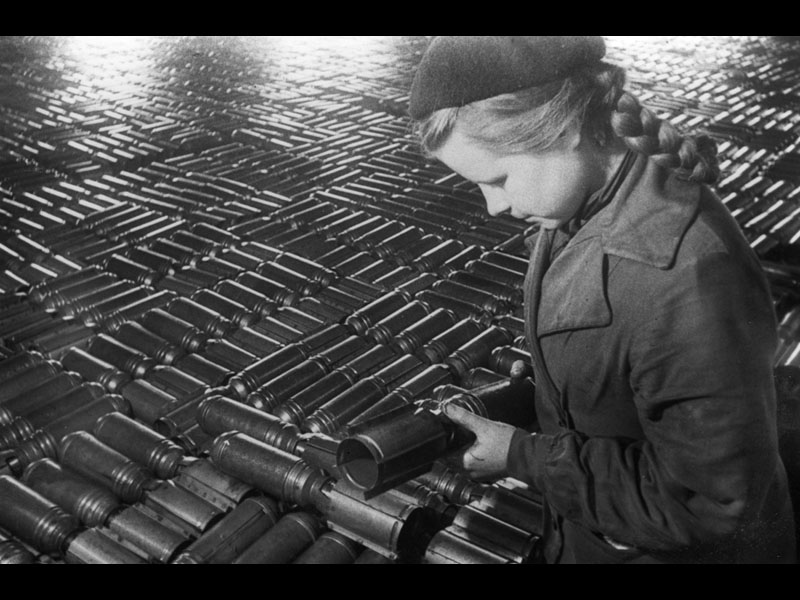 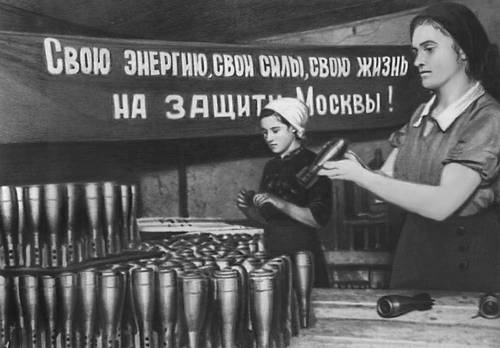 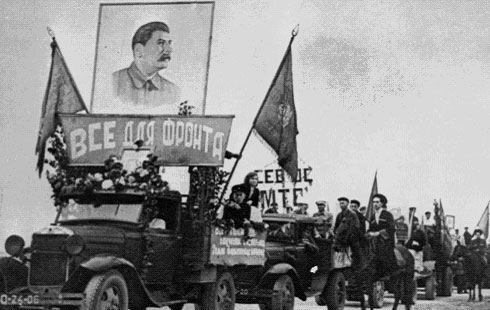 Города герои
Ленинград (ныне Санкт-Петербург) 
Сталинград (ныне Волгоград) 
Севастополь 
Одесса 
Москва 
Киев 
Брестская крепость 
Керчь 
Новороссийск 
Минск 
Тула 
Смоленск 
Мурманск
В девятый день ликующего мая Когда легла на землю тишина Промчалась весть от края и до края: Мир победил! Окончена война.
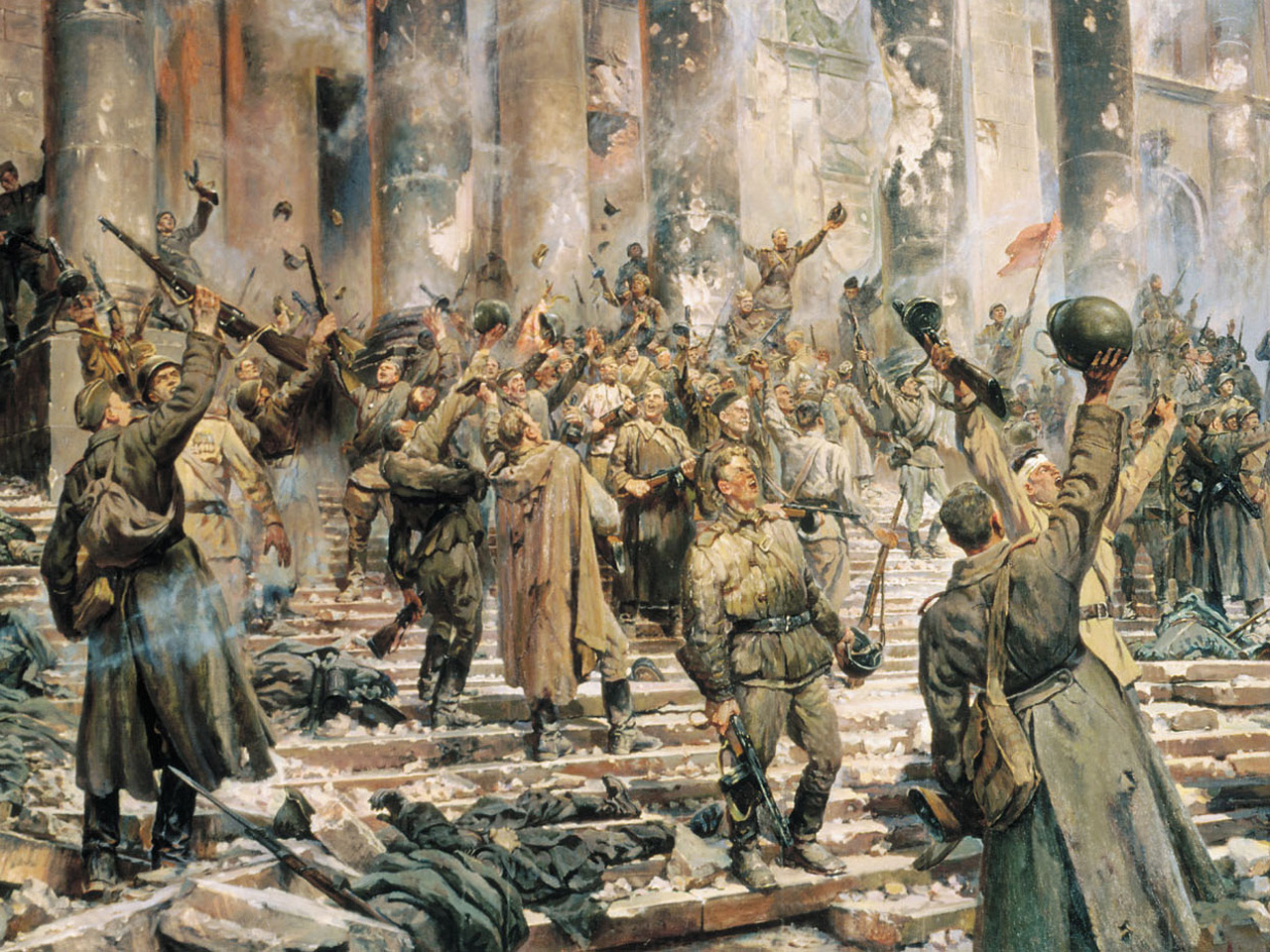 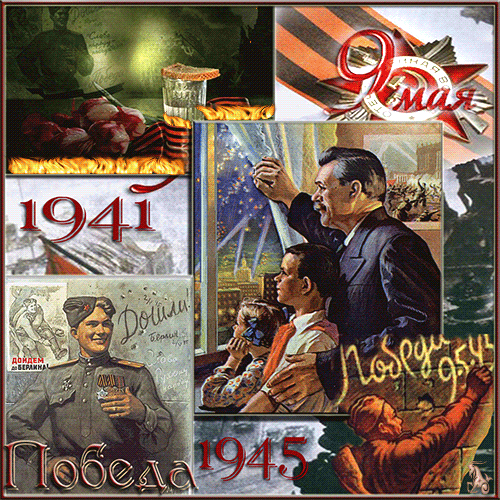 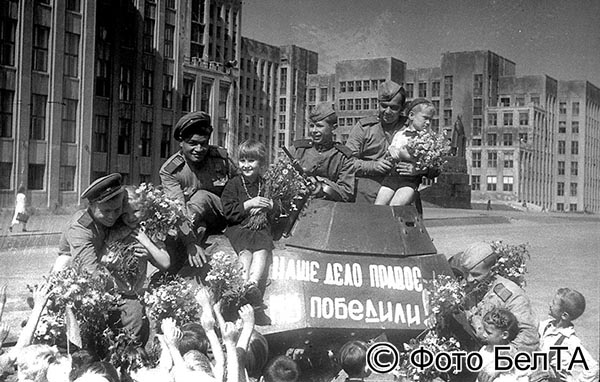 9 мая 1945г. закончилась война
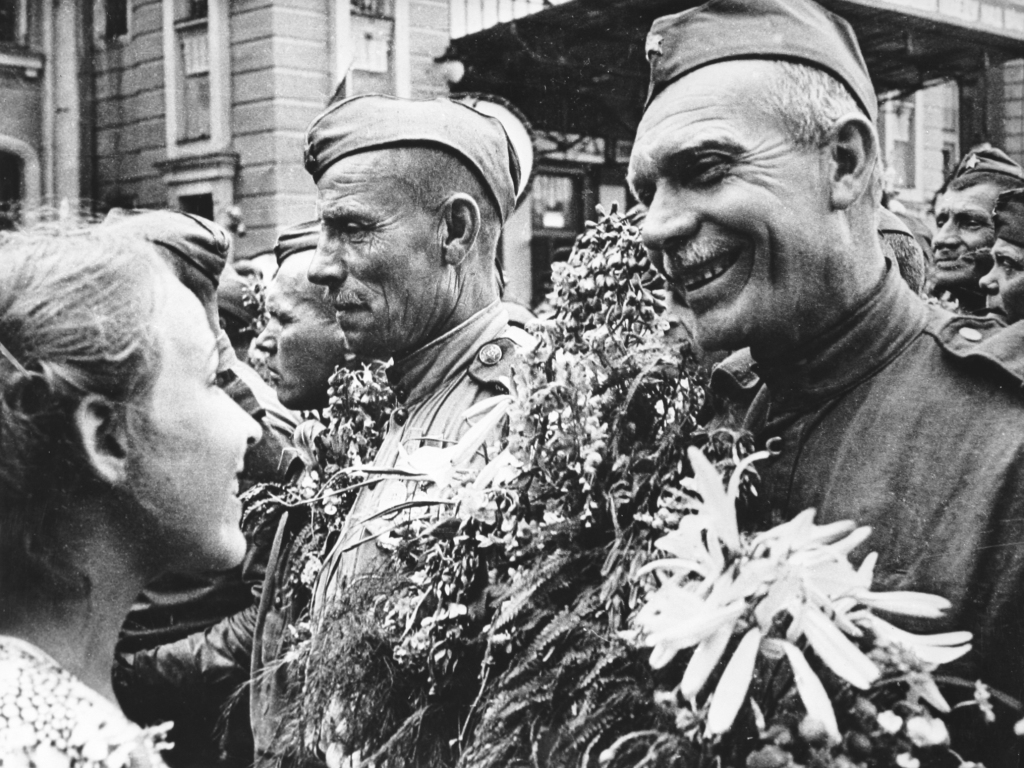 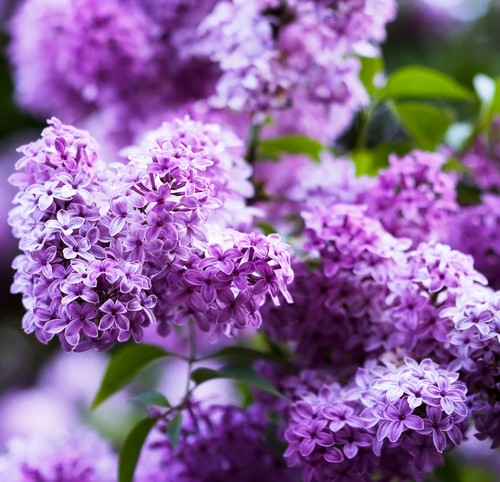 Ветераны
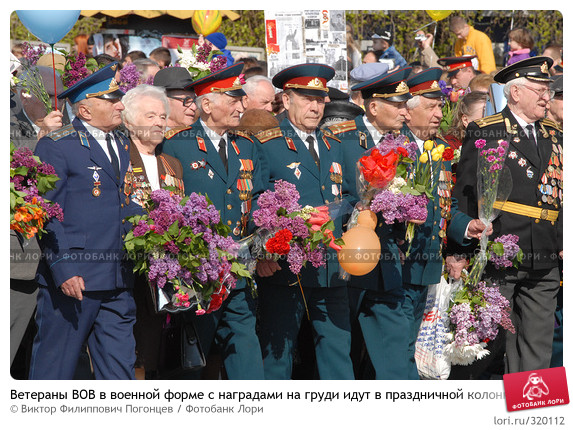 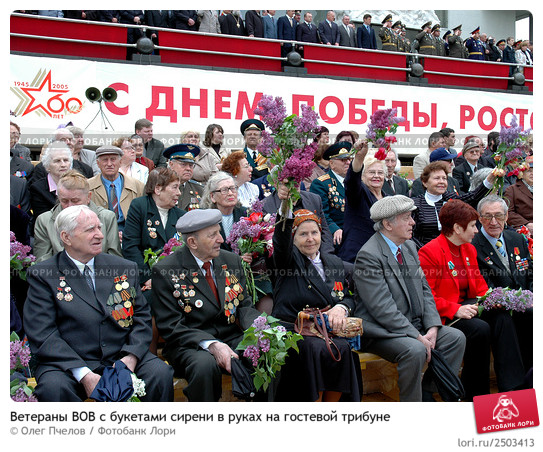 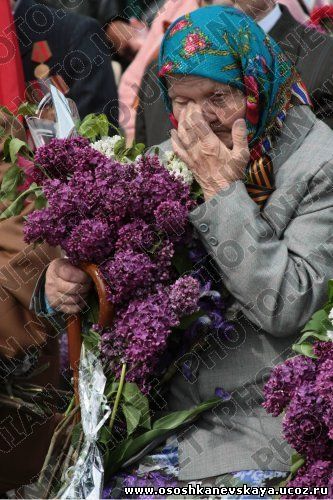 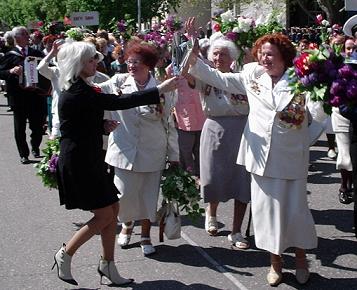 Красивая традиция
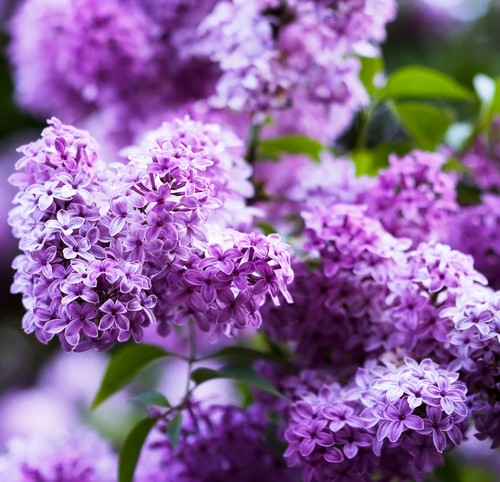 А в уютном домике, что в кустах сирени
День и ночь, день и ночь солдата ждут
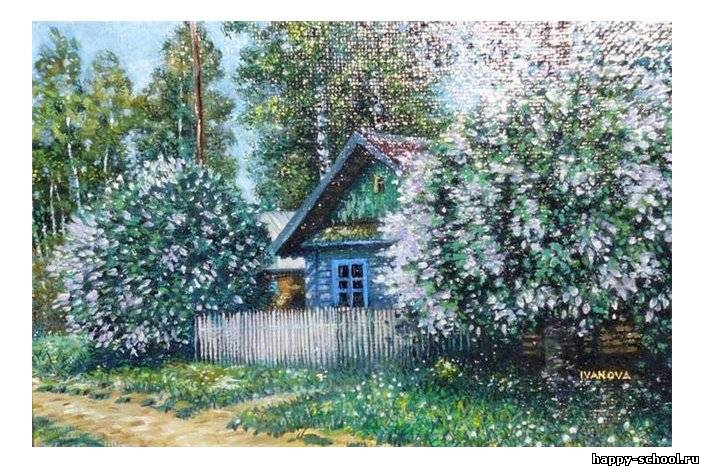 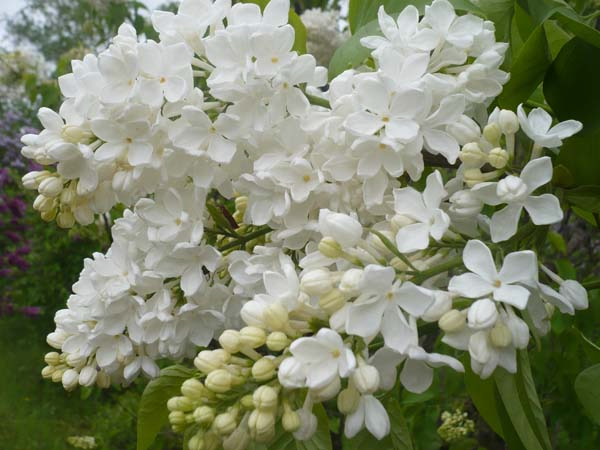 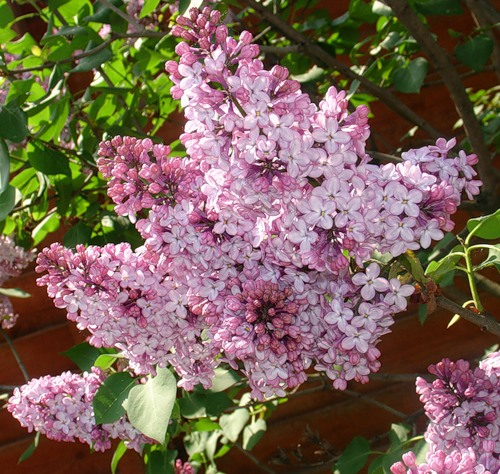 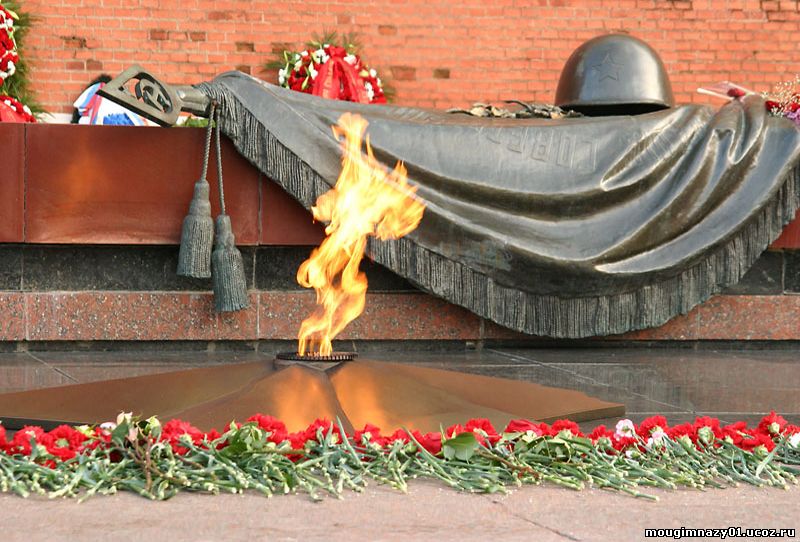 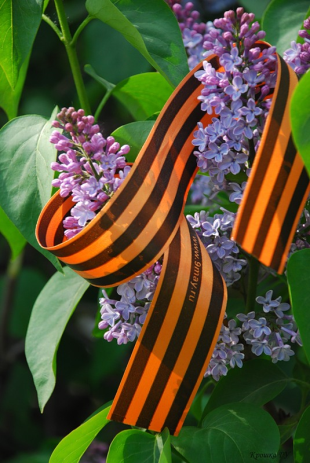 СИРЕНЬ стала символом,Цветком Великой победы
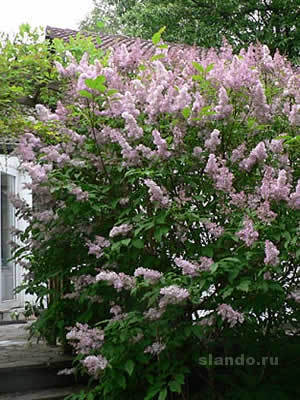 Практическая работа1-ая пара: вяжет цветы по технологической карте; 2-ая пара: вывязывает листочки по технологической карте;3-я пара: вывязывает цепочки из воздушных петель, утюжит их и мелко нарезает.   4-ая пара: обводят по шаблону вазу из картона,  и приклеивают на неё мелко порезанную пряжу.
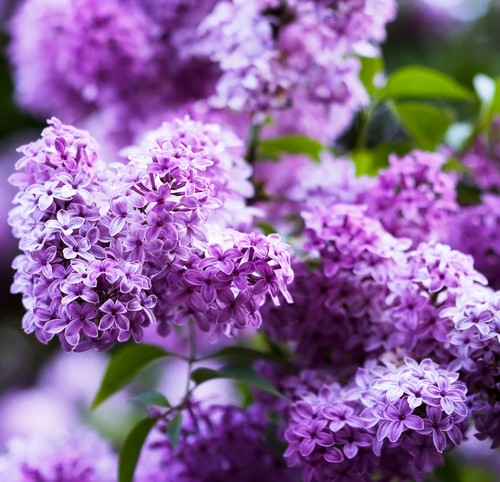 ПРАКТИЧЕСКАЯ РАБОТА
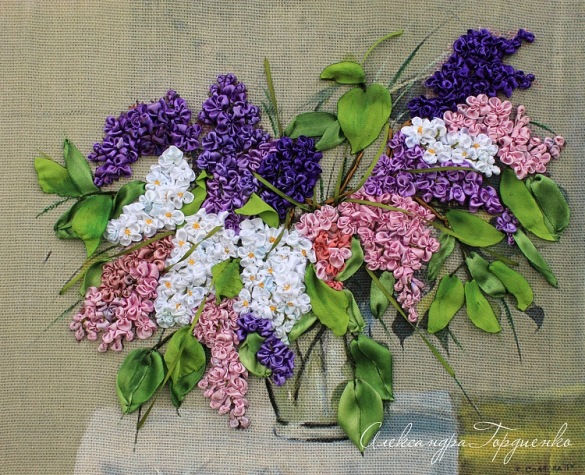 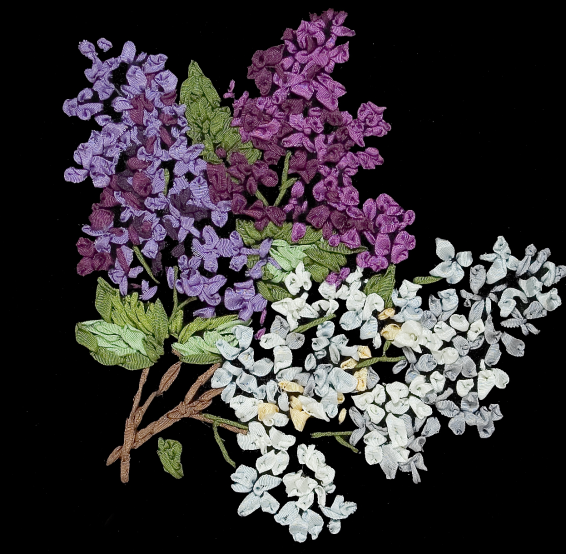 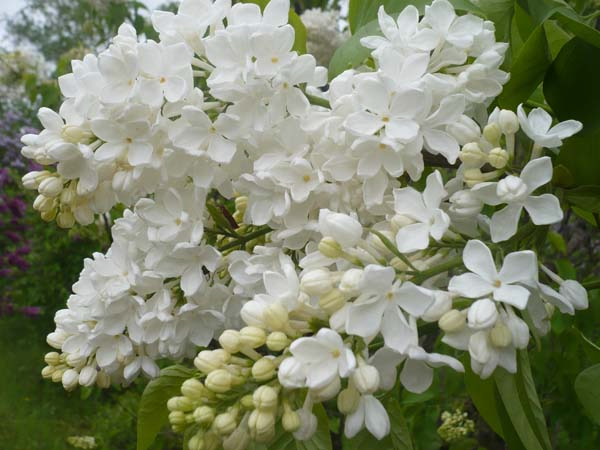 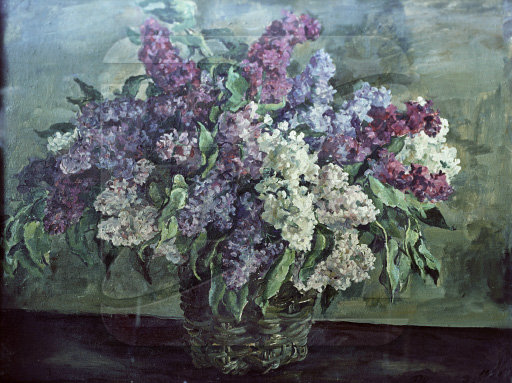 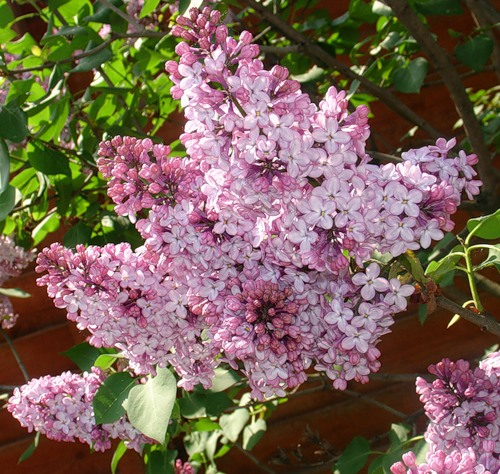 Сирень сорок пятого года
Как  будто  бы и не было войны 
Цвела сирень во   всех садах России. 
И  как  салют победный  этот  цвет 
Под небом ясным к солнцу возносила.
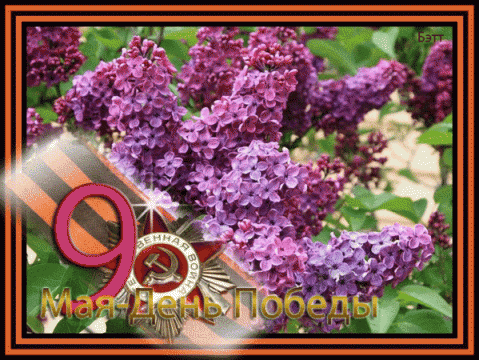 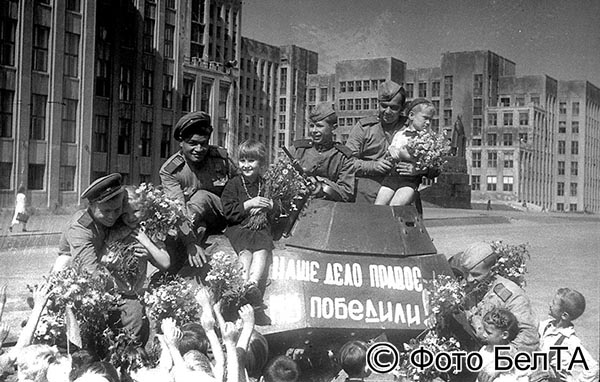 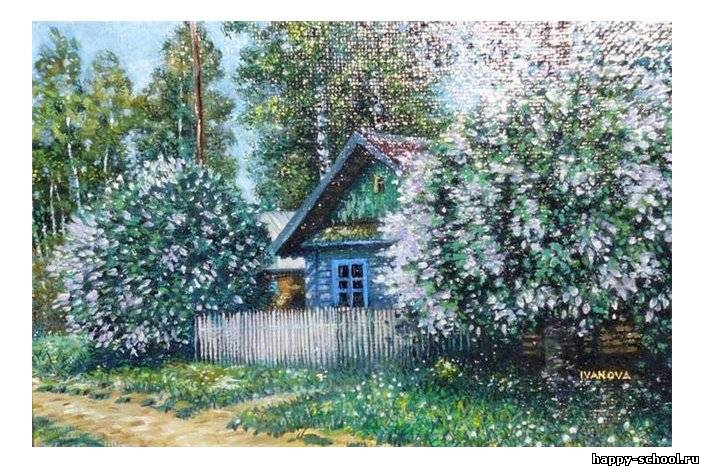